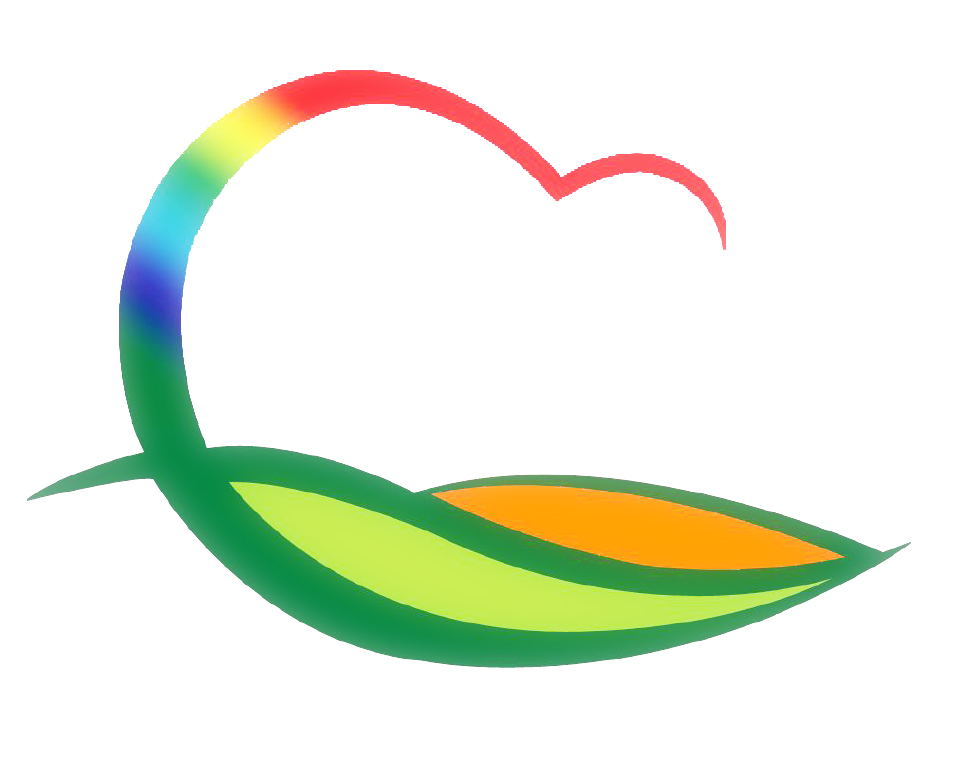 행   정   과
[Speaker Notes: 먼저, 지금의 옥천입니다.]
4-1. 7월 확대간부회의 개최
7. 30. (목) 17:00 / 영상회의 / 특수시책, 주민여론, 홍보사항 등
  ※ 군수님 하실 일 : 회의주재
4-2. 군정 정보제공 모니터 설치
7. 27.(월) ~ 8. 2.(일) / 영동읍 경로당  54개소
홍보 모니터 및 인터넷 설치
4-3. 郡 주민자치협의회 7월 정례회의
7. 29.(수) 11:00 / 영동읍 소회의실 / 위원 및 고문(14명)
주민자치센터 프로그램 운영 및 하반기 사업 논의 등
4-4. 郡 자원봉사센터 7월 이동 빨래방